Case study:Yankees salaries  1919 - 1941
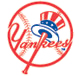 1919 New York Yankees Official Logo
William Brennan
Sports Finance
February 6, 2014
[Speaker Notes: The subject of this study is the salaries of the New York Yankees based on data for the years 1919 to 1941.

Source of logo:  http://www.baseball-almanac.com/teamstats/roster.php?y=1919&t=NYA]
Monopsony
A market similar to a monopoly except that a large buyer not seller controls a large proportion of the market and drives the prices down. Sometimes referred to as the buyer's monopoly.
[Speaker Notes: A Monopsony is … (definition above)
[http://www.investopedia.com/terms/m/monopsony.asp]

Major League Baseball owners had a monopsony over the players until the mid-1970s due to baseball’s “reserve clause” which allowed the owners to keep the players under contract indefinitely.  This was believed to drive down the salaries of the players.
[http://sportsillustrated.cnn.com/2010/writers/sky_andrecheck/01/14/andrecheck.free.agency/]]
Things to Consider:
Was the assignment of player salaries systematic or arbitrary?

If systematic, what were the criteria?

Were MLB players paid their Marginal Revenue Product (MRP)?
[Speaker Notes: The statistical data presented in the case study was analyzed to answer the questions shown here…]
Marginal Revenue Product
The change in revenue that results from the addition of one extra unit when all other factors are kept equal.
[Speaker Notes: Marginal Revenue Product is … (see definition above).  

With regards to MLB, the question is whether the players’ salaries increased in proportion with the amount of revenue generated by their performance.

[http://www.investopedia.com/terms/m/marginal-revenue-product-mrp.asp]]
Prior Studies
Concave age-earnings profile
Salary increased w/ age but the amount of each increase decreased w/ age

“some” earned at least their MRP

what is the best way to measure MRP ?
[Speaker Notes: Earlier studies of this subject from Gerald Scully showed proof of a concave age-earnings profile.  Player salaries tended to increase with age and/or their years of experience on the team.  However, the amount of those increases also tended to decrease over time.  Meaning, the year to year change in salary amount got smaller as the players grew older.

Scully also determined that the “superstar” players did seem to be compensated at a level that was in line with their contributions to the team’s revenue.

Various analysts have used different methods to study this question in the past using a number of different data sets – pitchers only, hitters only, free-agents only, etc.  Others at the time disagreed with the methods Scully used to determine the Marginal Revenue Product of the players.  So a key question is – What is the best way to measure the MRP of the players?]
Regression method
Fixed Effects Model vs. Ordinary Least Squares (OLS) method.
[Speaker Notes: The case study used the fixed effects regression model instead of the Ordinary Least Squares method to analyze the data that was presented.  The author indicated this was “because of the panel nature of the data”.   

Fixed-effects panel regression allows us to appropriately deal with the unobserved effects of each individual player’s unique abilities.  These abilities are not measured directly in the study but using this method provides more consistent data … 

“In statistics and econometrics, the term panel data refers to multi-dimensional data frequently involving measurements over time. Panel data contain observations of multiple phenomena obtained over multiple time periods for the same firms or individuals.”
http://en.wikipedia.org/wiki/Panel_data

Ordinary Least Squares:
“In statistics, ordinary least squares or linear least squares is a method for estimating the unknown parameters in a linear regression model.”
http://en.wikipedia.org/wiki/Ordinary_Least_Squares]
Data Inputs
Playing record
Revenue
Attendance
Player payroll data
[Speaker Notes: The data that was used for the analysis originated from the Yankees’ contract books, cash books, and general ledger – which were donated to the National Baseball Hall of Fame.
-From this material could be drawn the team’s playing record, fan attendance, team revenue and player payroll & bonus information.]
Team Payroll
Team Payroll vs. Previous Win-Loss Record and Previous Total Revenue

Correlation Coefficient (R2) = 0.8726

Indicates a systematic approach
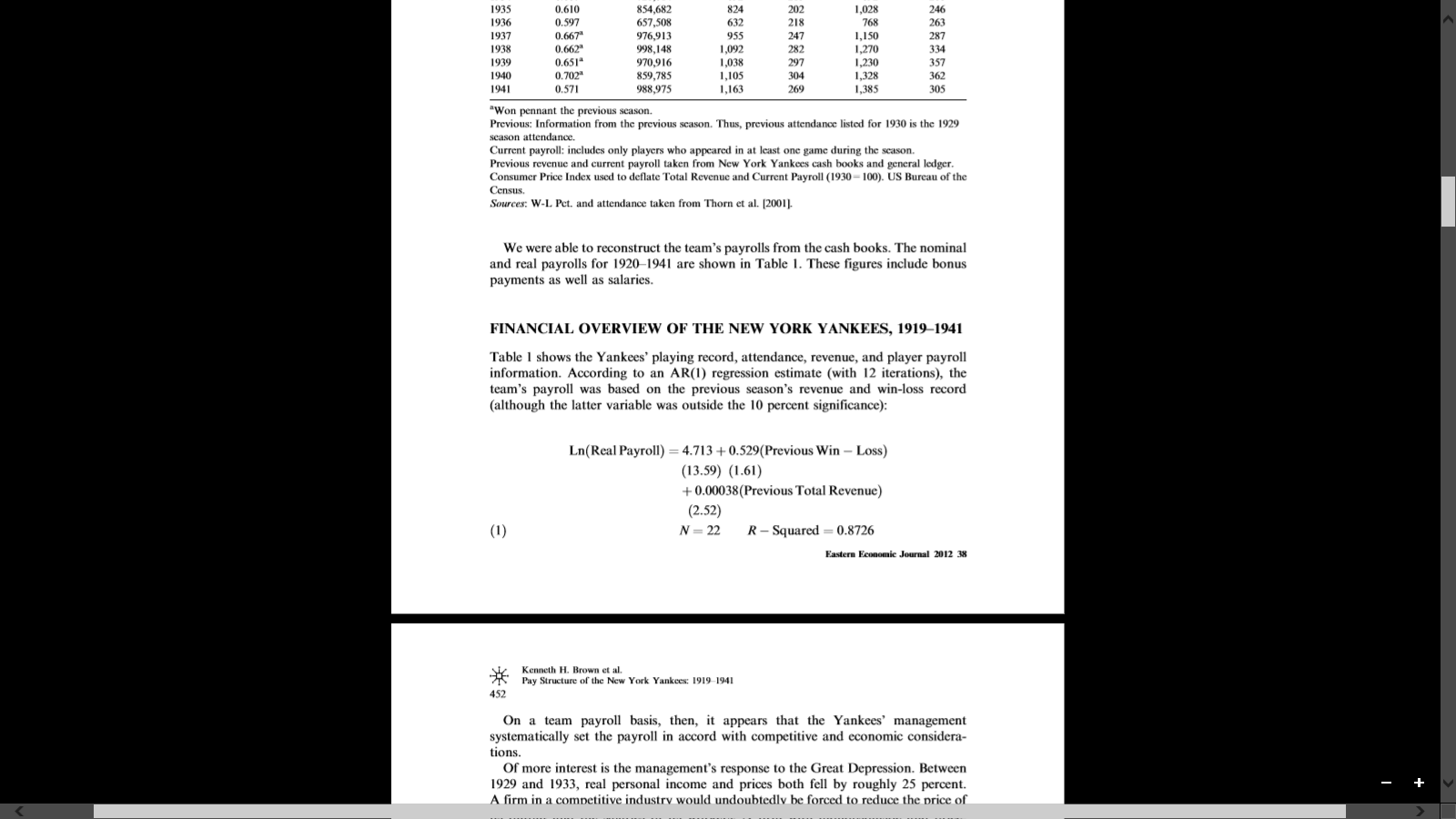 [Speaker Notes: The first step was to analyze the salary of the team as a whole.  The analysis determined the primary factors in determining the team’s salary were the previous season’s revenue and win-loss record. With a Correlation Coefficient (R2) of 0.8726, payroll was highly correlated to these two factors.

-This shows that the owners DID in fact use a systematic rather than a subjective approach in assigning salaries – which answers the first question we presented … “Was the assignment of player salaries systematic or arbitrary?”]
Consider:
Systematic, productivity-related, basis of assigning players’ salaries

Vs.

Human capital wage estimates of “fair” pay
[Speaker Notes: However, the question remains – were the salary amounts “fair” with regards to the amount of revenue the owners were bringing in.]
Player Payroll
Empirical wage model

Primary determinants of player salary:
Previous season’s performance
Observable characteristics
Age
Experience level
Position
Player attributes – position specific, WARP rating
[Speaker Notes: The next step that is needed is to analyze how the individual players’ salaries were determined.  What factors were statistically significant based on the data that was provided?
-To do this, an empirical wage model was used.  The factors that were analyzed included each player’s age, experience level, position and the attributes that contribute to a win for the team.  Of course, the “significant” attributes would be different for different positions.  Some analysts would use what is called the WARP variable – which stands for Wins Above Replacement Player.  This was an attempt to analyze a player’s attributes as a whole rather than just as a hitter, pitcher, etc.  The WARP rating measures the number of wins a player adds to his team’s record, relative to the contribution of an average AAA (minor league) player that could potentially serve as a replacement.
-Note that WARP is generally used to rate batting and fielding but NOT pitching ability.  Therefore it was not used in analyzing pitcher’s salaries in this study.]
Human Capital Framework
“earnings can be attributed to variations in a player’s productivity, which, in turn, are reflected by differing amounts of human capital (skill)”
[Speaker Notes: The Human Capital Framework says that earnings can be attributed to variations in a player’s productivity, which, in turn, are reflected by differing amounts of human capital (skill).
Therefore the statistical significance of each attribute is studied in this paper to determine the level to which each of those characteristics impacts a player’s salary.
-Note that hitters and pitchers are studied separately as the attributes of each affect the outcome of the game very differently.]
Hitters
Statistically significant w/ regards to salary  [T stat > 2]
Age
# of at-bats
total home runs
Not statistically significant:
Batting average
Position
R2 = 0.761
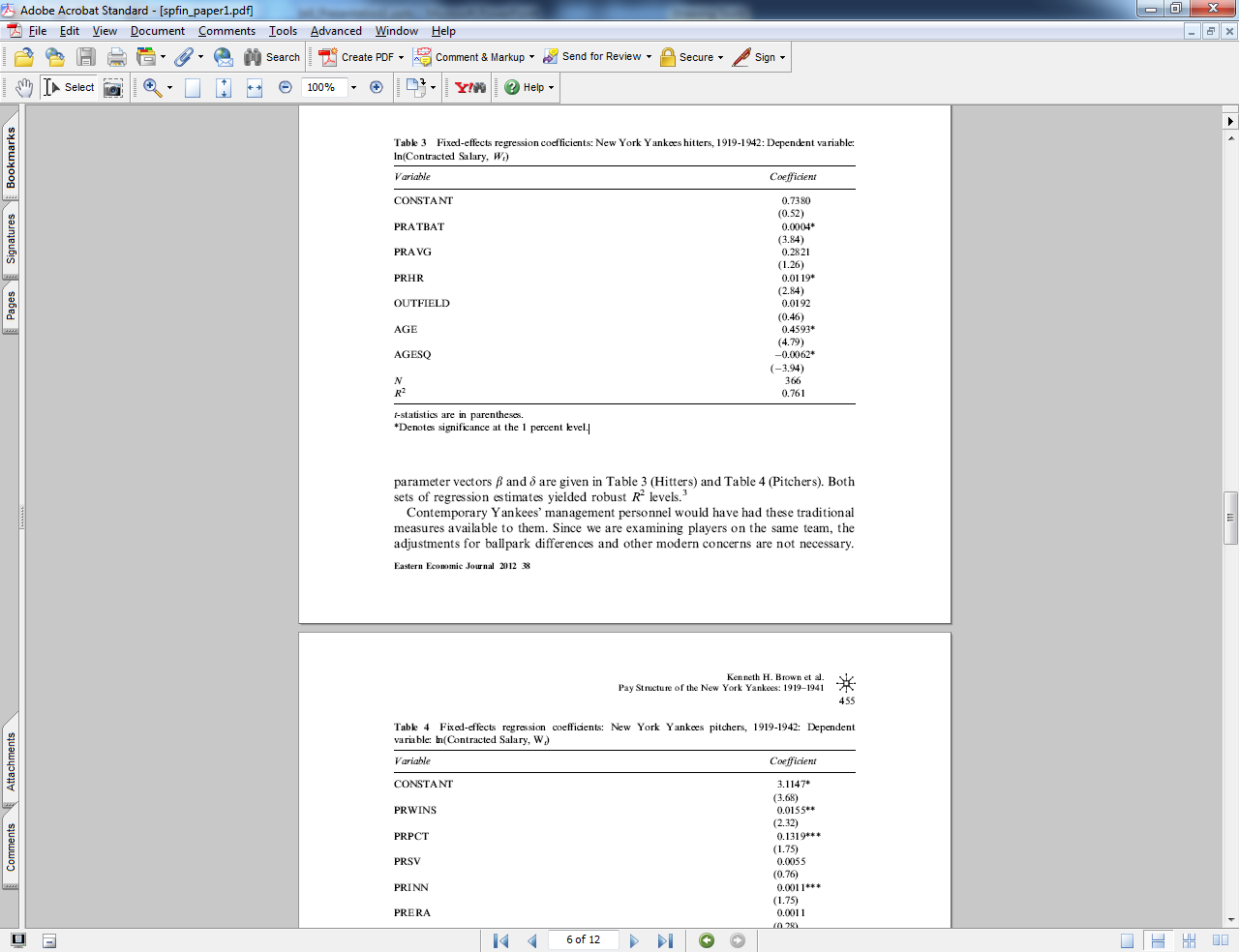 [Speaker Notes: Looking at this table we can see which performance factors affected the salaries of a hitter. … the values in parenthesis are the T-statistics that show which of the attributes are statistically significant to the model.  T stat values > 2 represent statistically significant variables.  The top # (or Coefficient) next to each attribute shows the incremental affect on the player’s salary.  

For example, the 0.0119 next to the Home Runs variables (PRHR) indicates that each additional home run earned a player approximately a 1.12% higher salary.

-Also note the coefficients for the Age and Age Squared variables.  These support the Concave Age-Earnings approach of earlier studies since the Age Coefficient is positive and the Age Squared Coefficient is negative.

The Correlation Coefficient of 0.761 shows the validity of the regression equation as a whole.]
Pitchers
Statistically significant w/ regards to salary [T stat > 2]
Age
Wins
Win-loss %
Innings pitched 
Not statistically significant:
ERA
Saves
R2 = 0.783
[Speaker Notes: As for the Pitchers, the attributes that most affected their salary are different than for hitters.  In this case, the significant factors are the players age (aka experience), wins (PRWINS), win-loss % (PRPCT) and innings pitched (PRINN).  Note that even though the T-stats for win-loss % (PRPCT) and innings pitched (PRINN) are below 2 on the table, the table footnotes show that these variables ARE statistically significant at the 10% level.  This formula also has a high Correlation Coefficient of 0.783.
-Note, surprisingly a pitchers ERA is not statistically significant.  At the time, wins & innings pitched were valued more.  
-”A low ERA is not very valuable to the team if the pitcher does not have much durability or still loses ballgames.”]
THE VERDICT
Generally speaking:

More productive players = higher salary

Recent performance is most significant
[Speaker Notes: Generally speaking, what this analysis shows is that more productive players earned higher salaries.  However it is important to note that the most recent performance (i.e., performance statistics from the prior year) were what was significant, not the player’s “lifetime” performance statistics.
-“Yankee’s mgmt. considered the fact that if a player or pitcher makes the team, his most recent performance is a sufficient basis in determining compensation for the upcoming season.”

This answers the second question we posed at the beginning of this presentation, which was - If a systematic approach was used to assign players’ salaries, what was the criteria?]
So…
Was the assignment of player salaries systematic or arbitrary?  Systematic

If systematic, what was the criteria?  Prior Year Performance Attributes 

Were MLB players paid their Marginal Revenue Product???
[Speaker Notes: So far the first two questions were answered as follows… The final question to determine is whether or not the MLB players were paid their Marginal Revenue Product.]
Were MLB players paid their Marginal Revenue Product?
MRP is used in marginal analysis to examine the effect of variable inputs, such as labor, and follows the law of diminishing marginal returns.
 
As the number of units of a variable input increases, the revenue generated by each additional unit decreases at a certain point.
[Speaker Notes: Marginal Revenue Product is … (see definition above).  

With regards to MLB, the question is whether the players’ salaries increased in proportion with the amount of revenue generated by their performance.

[http://www.investopedia.com/terms/m/marginal-revenue-product-mrp.asp]]
How to determine MRP?
Two step approach:

1. correlation of win-loss record and real total revenue
Marginal Revenue of team = $8,500
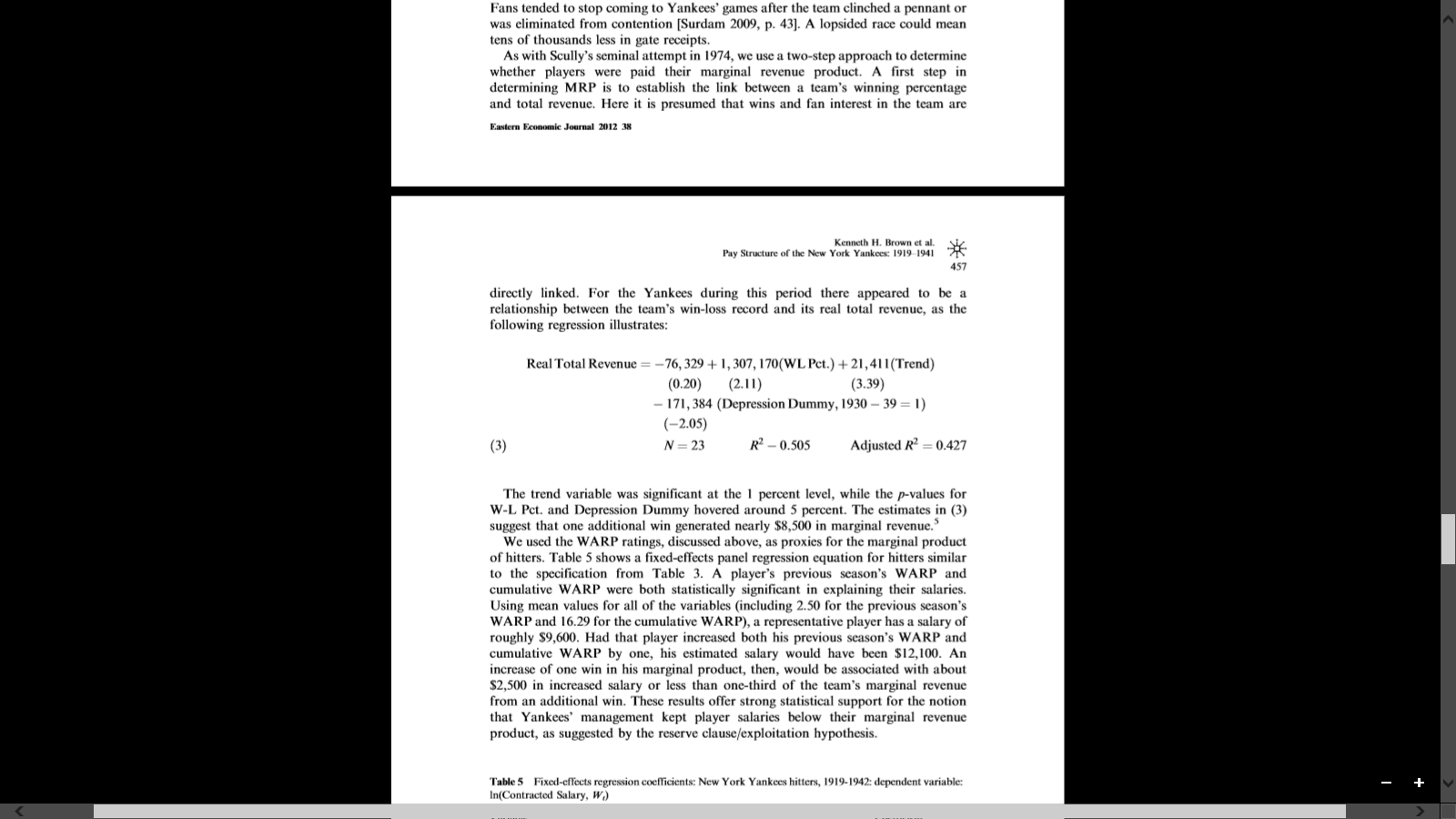 [Speaker Notes: The hardest part of this analysis is determining how to measure the MRP of the players since there is no clear cut variable that can be used to definitively measure the marginal productivity level of  a particular player.  Also it is very difficult to determine the marginal revenue of the team – that is, how much additional revenue is generated by each win?

In this study a 2 step approach was used to determine the MRP.   The first is to determine if/how the team’s win-loss record is correlated to its revenue.  The Real Total Revenue formula has an R2 value of 0.505, showing the 2 variables ARE linked and it was determined that each additional win generated approx $8,500 in marginal revenue for the team.]
How to determine MRP?
Two step approach:

2. correlation of hitters’ WARP ratings and salaries
Marginal Revenue Product = $2,500


$2,500  / $8,500  = 29.4%
[Speaker Notes: Secondly, the WARP ratings for hitters were used to represent the players’ MRP.  It was determined that each incremental increase in the player’s WARP rating earned them approx an additional $2,500 in salary.  

Basic math shows you that at $2,500, the hitters only earned about a third of the additional $8,500 in revenue they were generating by increasing their skill and “productivity” level.
-Their incremental salary increases were only 29% of their marginal revenue product.]
Conclusion
Was the assignment of player salaries systematic or arbitrary?  Systematic

If systematic, what was the criteria?  Prior Year Performance Attributes 

Were MLB players paid their Marginal Revenue Product?  No! 
Their incremental salary increases were only 29% of their marginal revenue product.
[Speaker Notes: So from the analysis of the data presented, these were the conclusions of the study…]